We learn about traffic signs
class I
Teacher Ratoi Larisa-Ioana
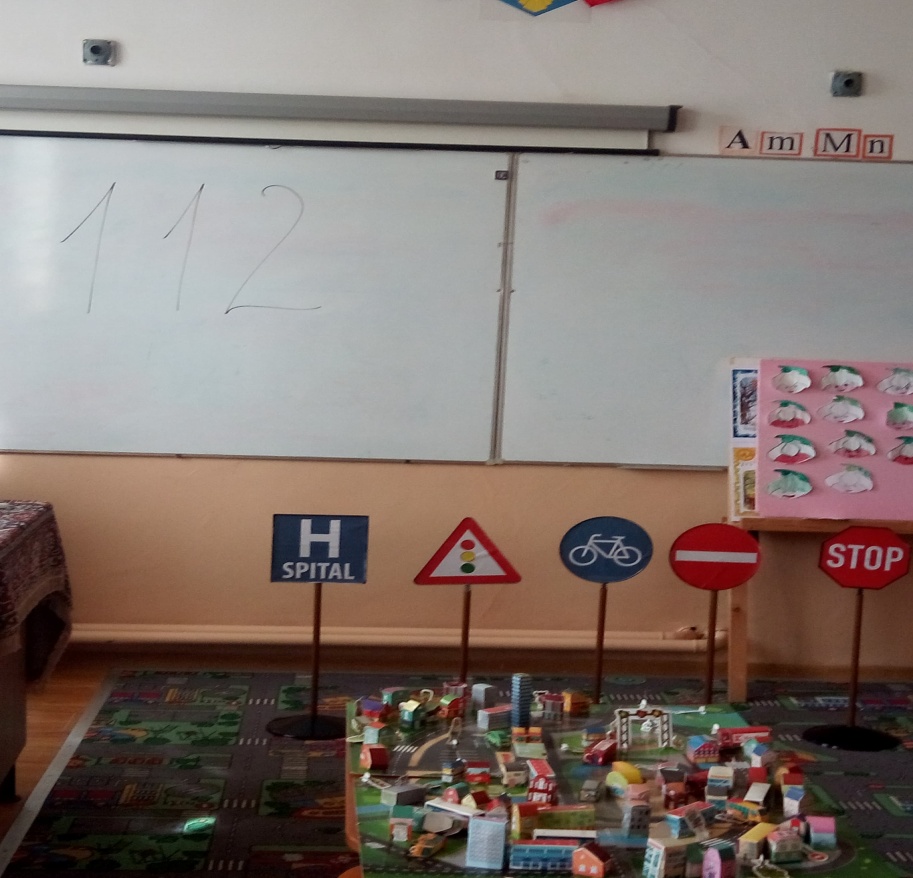 making a mock-up of the city
Traffic sign